Park prirode Biokovo
,,Penjah se i vidjeh mnoštvo raznolikosti endemskih i reliktnih oblika...’’Dr. fra Jure Radić
Osnovno:
Jedan od 11 parkova prirode u RH
Splitsko-dalmatinska županija
Proglašen Parkom prirode 1981. 
RH 1998. godine osnovala Javnu ustanovu Park prirode Biokovo
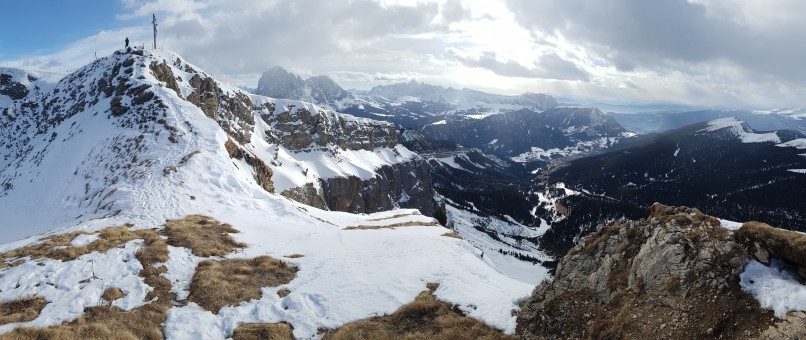 Reljef
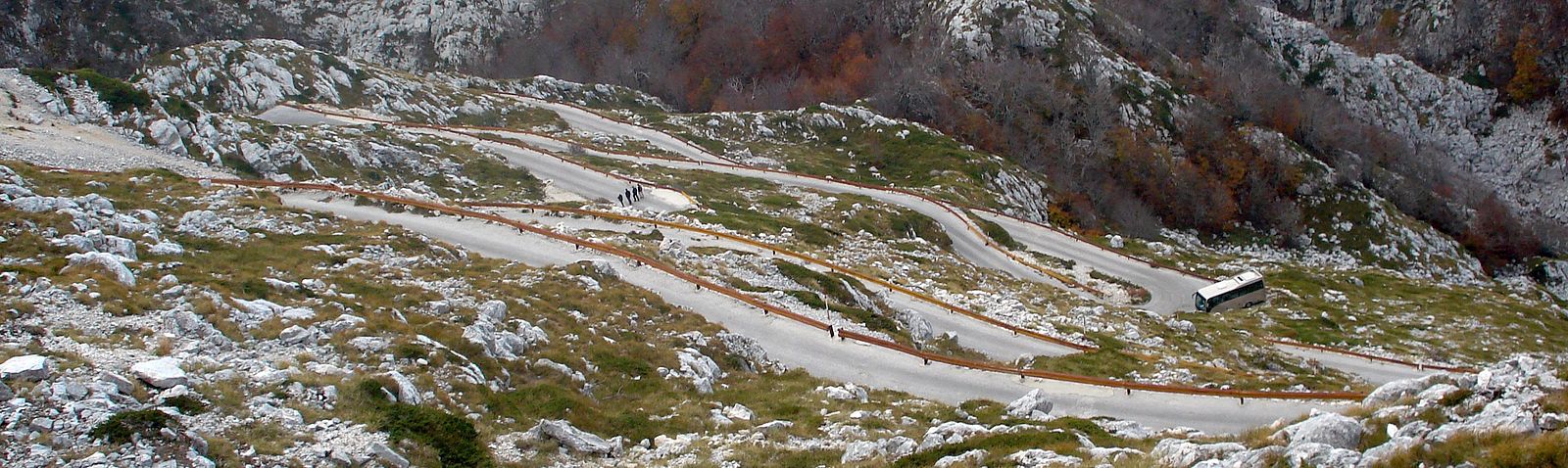 ponikve
jame i špilje
kamenice
This Photo by Unknown Author is licensed under CC BY-SA
Sveti Jure
najviši vrh biokova-1762 metara
treći najviši u RH
pristup-planinarske staze, Biokovska cesta
temperatura oko 4°C, snijeg, jedna of najhladnijeg točaka Hrvatske
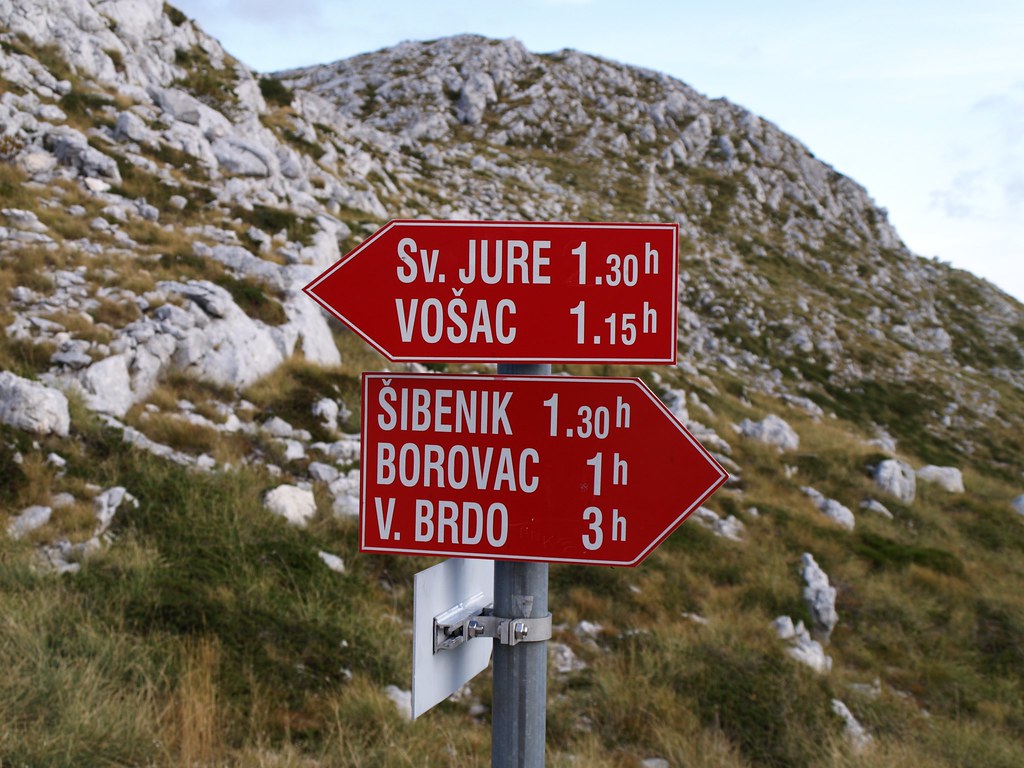 This Photo by Unknown Author is licensed under CC BY
Biljke/životinje
bukva/jela
crni dalmatinski bor
patuljasto zvonce
puzavo zvonce
mali plavac
obična bjelica
i druge
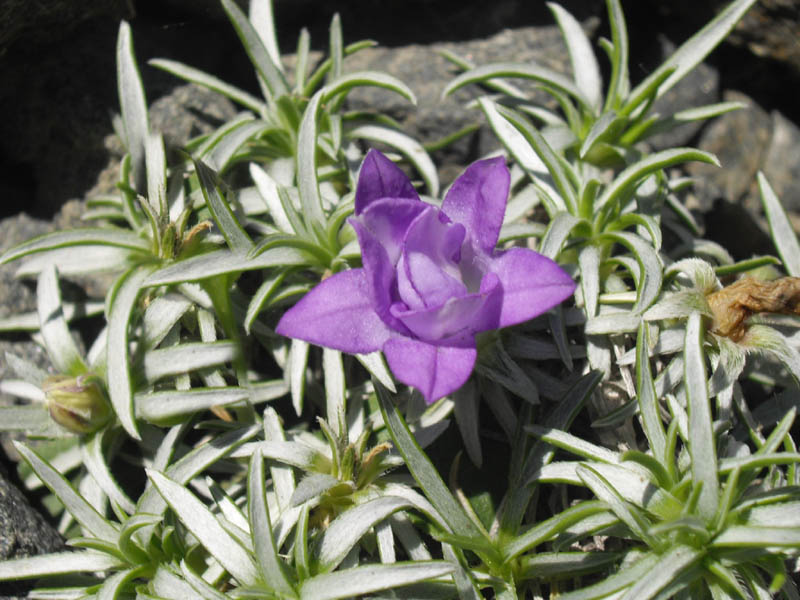 This Photo by Unknown Author is licensed under CC BY-SA
Turizam
Oko 50.000 turista godišnje
planirana je izgradnja dvokabinske žičare Makraska-Vošac
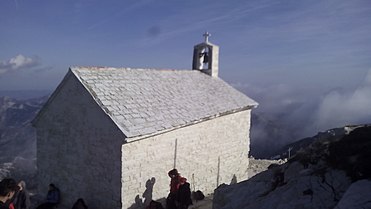 This Photo by Unknown Author is licensed under CC BY-SA
Hvala na pažnji!
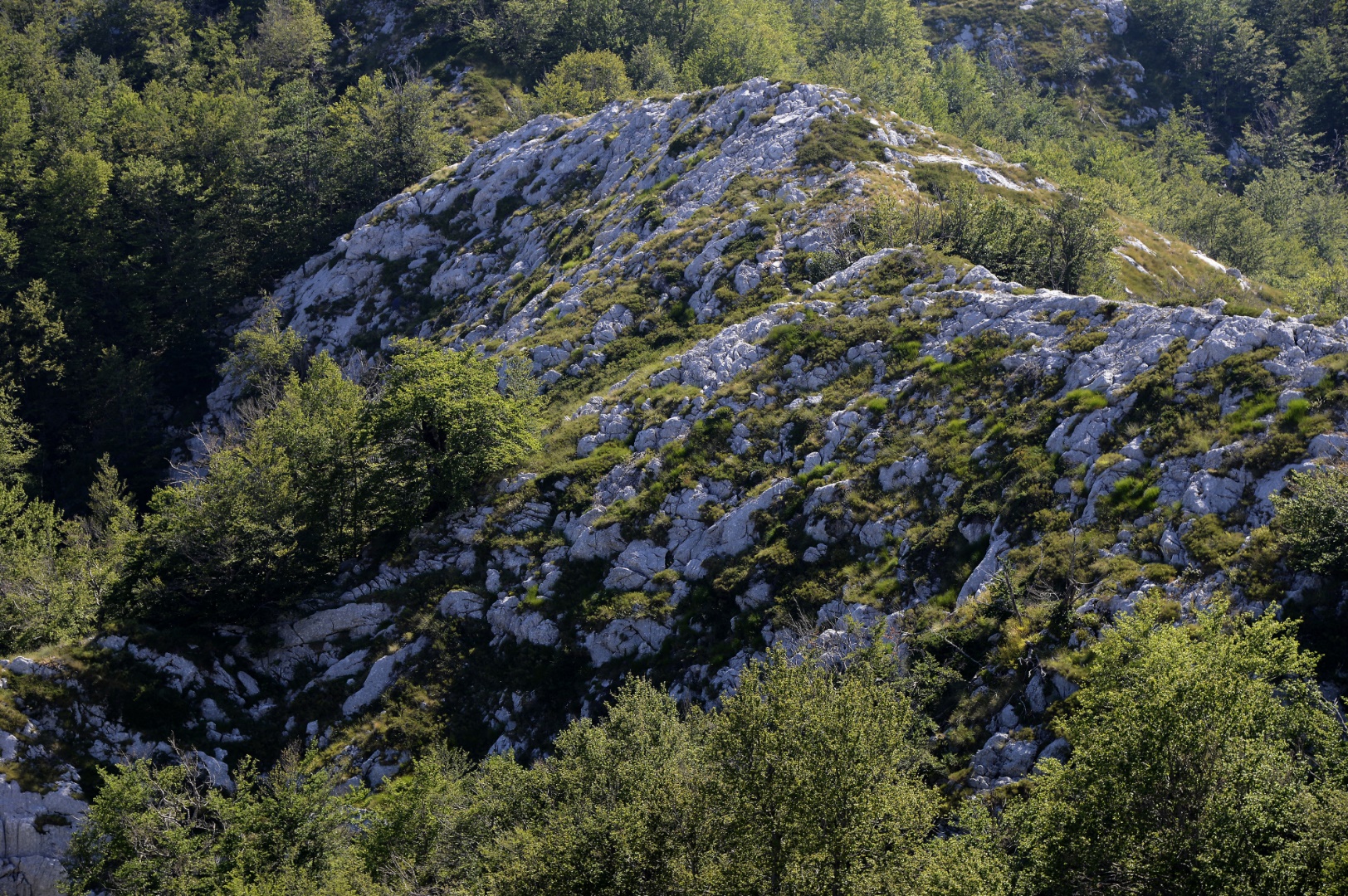 This Photo by Unknown Author is licensed under CC BY-NC